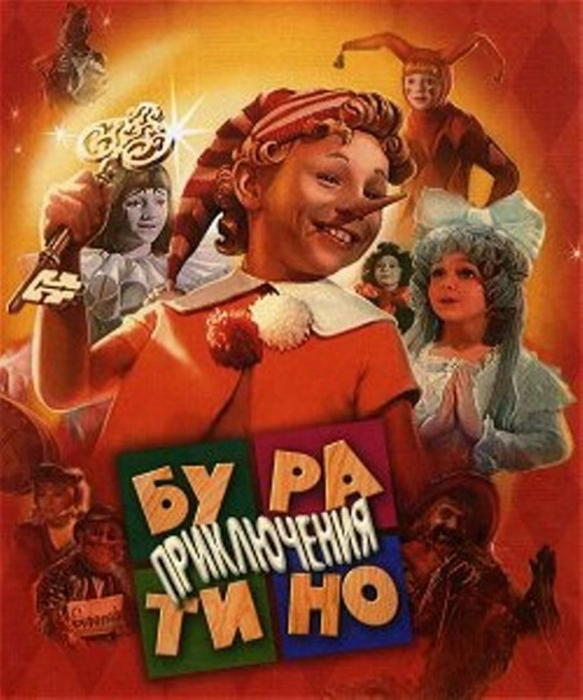 Мюзикл на детский художественный фильм "Приключения Буратино"
«Приключения Буратино» — советский двухсерийный музыкальный телевизионный фильм по мотивам сказки Алексея Толстого «Золотой ключик, или Приключения Буратино», созданный на киностудии «Беларусьфильм» в 1975 году. Считается культовым. Телепремьера состоялась 1-2 января 1976 года.
Режиссёр- Леонид Нечаев
Автор сценария- Инна Веткина
Оператор- Юрий Елхов
Композитор- Алексей Рыбников
В ролях:
Дмитрий Иосифов — Буратино
Татьяна Проценко — Мальвина
Роман Столкарц — Пьеро
Томас Аугустинас — Артемон
Григорий Светлорусов — Арлекин
Николай Гринько — папа Карло
Юрий Катин-Ярцев — Джузеппе
Рина Зелёная — черепаха Тортила
Владимир Этуш — Карабас-Барабас
Ролан Быков — кот Базилио
Елена Санаева — лиса Алиса
Владимир Басов — Дуремар
Баадур Цуладзе — хозяин харчевни трёх пескарей
В фильме, как в призме, идеально сошлось всё — замечательная сказка Алексея Толстого, блестящий актёрский состав, динамичный сюжет, который несмотря на обилие песен, нигде не «провисает». Более того, музыка Алексея Рыбникова сама задавала сюжету тон, а персонажам — характер. И что самое поразительное — в саундтреке нет ни одной «проходной» песни. 
	А. Рыбников: «Буратино» начался с того, что мне принесли сценарий Инны Веткиной, там же было заложено содержание песен. И так изумительно были раскрыты образы, что я, прочитав сценарий, испугался. Испугался ответственности и перед зрителями, и перед самим собой. Я думал, что если я не смогу написать достойной музыки для самой моей любимой сказки, то я брошу заниматься музыкой совсем. Я забросил все дела и приготовился к серьёзной работе. А получилось всё очень легко". 	Актёрам была дана редкая возможность проявить себя в качестве певцов, но многие этого побаивались. Тогда Рыбников стал искать к каждому индивидуальный подход.
А. Рыбников: «Я сочинял музыку специально для них. Я сначала изучал, что они могут, что не могут, пределы их возможностей, выпячивал самые выигрышные их стороны и убирал в тень то, что они не могут». Первоначально Нечаев хотел, чтобы слова к песням сочинял Юлий Ким, однако из-за своей диссидентской деятельности поэт был в опале. Тогда режиссёр обратился к Булату Окуджаве. Окуджава согласился, но особо не спешил, так как не знал, что тексты нужны до съёмок. Когда же припекло, выяснилось, что Булат Шалвович не только ничего не сделал, но и уехал на отдых в подмосковные Дубовцы.
	Недолго думая, Нечаев едет вслед за ним, селится в тот же санаторий в соседнем с Окуджавой номере и каждое утро стучит ему в стенку — мол, когда напишешь? Тактика измора принесла плоды — за неделю Окуджава разродился целым ворохом текстов, в числе которых были песни Карло и Карабаса, «Поле Чудес», «инфантильно-любовная» баллада Пьеро с гениальными строчками «Не нужна мне малина, Не страшна мне ангина…» и, конечно же, знаменитая песня Кота и Лисы в харчевне «Трёх пескарей».
После «мозгового штурма» Окуджавы возникла новая проблема: текстов было очень много, но не все их утвердило Гостелерадио, посчитав слишком философски-завёрнутыми. Так осталась не у дел первая версия песни черепахи Тортиллы («Стать богатеем иной норовит…»), которая позже войдёт в другой фильм «Милый, дорогой, любимый, единственный». Для написания недостающих текстов на помощь призвали Юрия Энтина. Именно он написал песни для Дуремара, пауков и романс Тортиллы, который Рыбников специально стилизовал под старинные итальянские песенки. 
	Когда песни уже утвердили, неожиданно заартачилась сама «черепаха» — актриса Рина Зелёная. Сначала актриса стеснялась петь. Когда же, наконец, согласилась, то потребовала убрать из текста целый куплет.
Уговоры не помогли, куплет всё-таки выбросили. Однако фонограмму перезаписывать не стали — вместо недостающего куплета просто звучала музыка, а лягушки кружили Тортиллу по глади пруда. 
	Успех фильма был необычайный. Нечаев и Рыбников стали страшно востребованными. В 1976 году песни из «Буратино» вышли на гибких пластинках-вложениях в журнале «Колобок», а вскоре и на виниле (правда, здесь арии Карабаса почему-то исполнял не актер В. Этуш, а Р. Филиппов).